VAŽNOST OBRAZOVANJA
Nikolina Miljak
Lana Šarac
Zašto je obrazovanje tako važno?
Obrazovanje nam pruža mogućnost razvijanja osobnosti, osjećaja za dobro i loše, istinito i lažno, pravedno i nepravedno.
 Obrazovanje je u isto vrijeme i društveni proces i najbolji pokazatelj njegove uspješnosti. Ono nikad ne dospijeva do svoga potpunog kraja, nego predstavlja put za ostvarivanje svih vrijednosti.
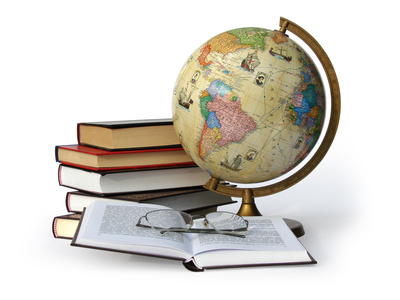 Obrazovanje je sustav kroz koji stječemo znanje. To znanje nam daje informacije, teoretsko ili praktično razumijevanje specifičnog područja koje se tiče naše stvarnosti. 
Obrazovanje nas uči ne samo o znanju, već io vrijednostima, navikama, uvjerenjima i sposobnostima koje nam omogućuju da se razvijemo kao aktivni pojedinci civiliziranog društva..
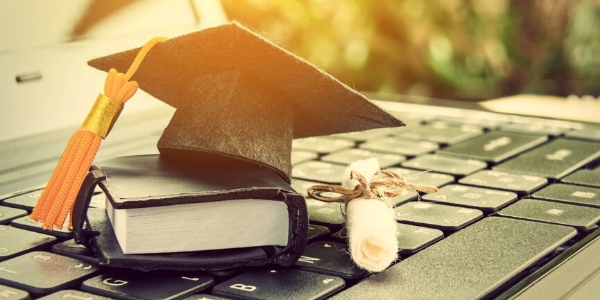 Funkcije obrazovanja
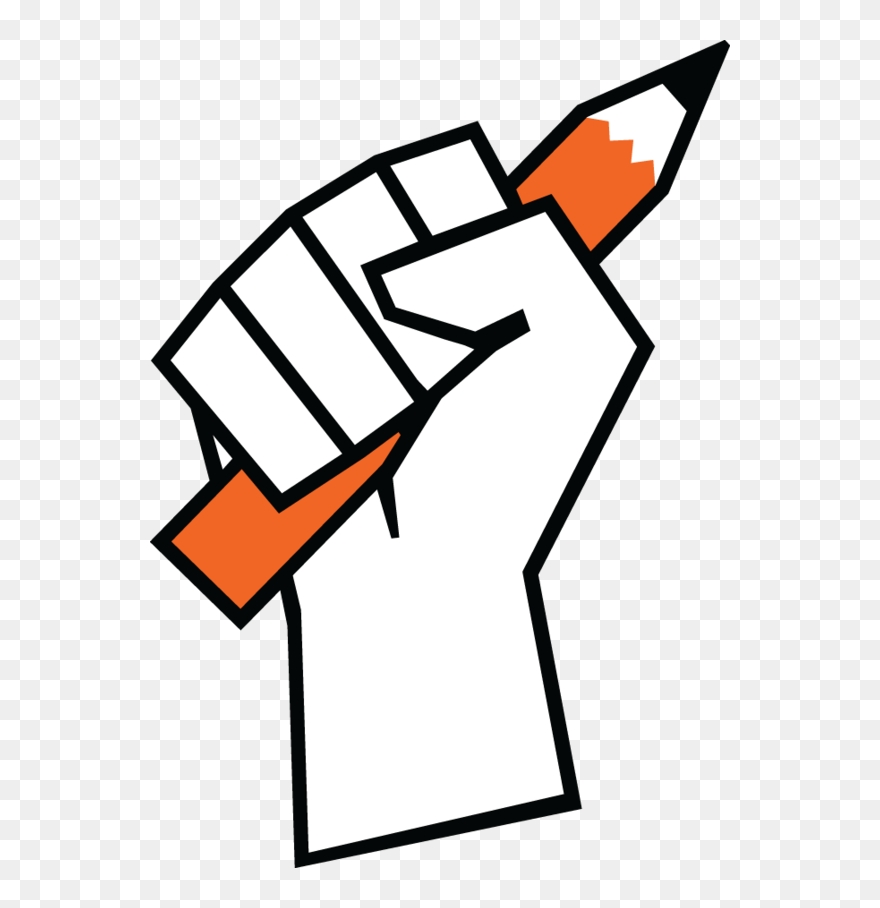 Osobna funkcija
Društvena funkcija
Profesionalna funkcija
Akademska funkcija
Osobna funkcija
Glavni je cilj produbiti i proširiti sposobnost razmišljanja svakog pojedinca posebno. To jest, razvoj osobe u svojim fizičkim, psihološkim i emocionalnim aspektima, među ostalima.
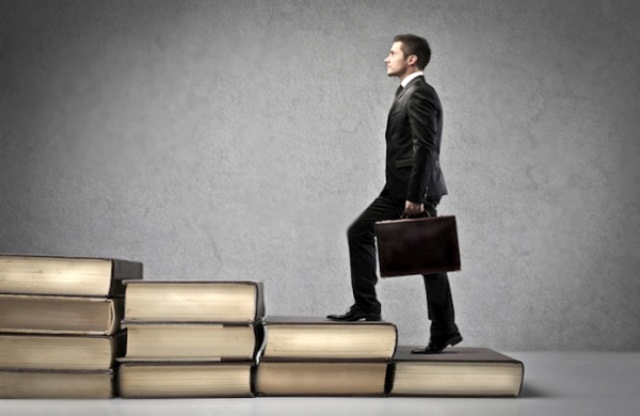 Društvena funkcija
Temelji se na ideji stvaranja građana s neovisnim i slobodnim razmišljanjem.
Društvena funkcija obrazovanja odgovorna za očuvanje i prenošenje etičkih i moralnih vrijednosti, navika i običaja svake društvene skupine, iz generacije u generaciju, prihvaćanjem i primjenom zakona evolucije..
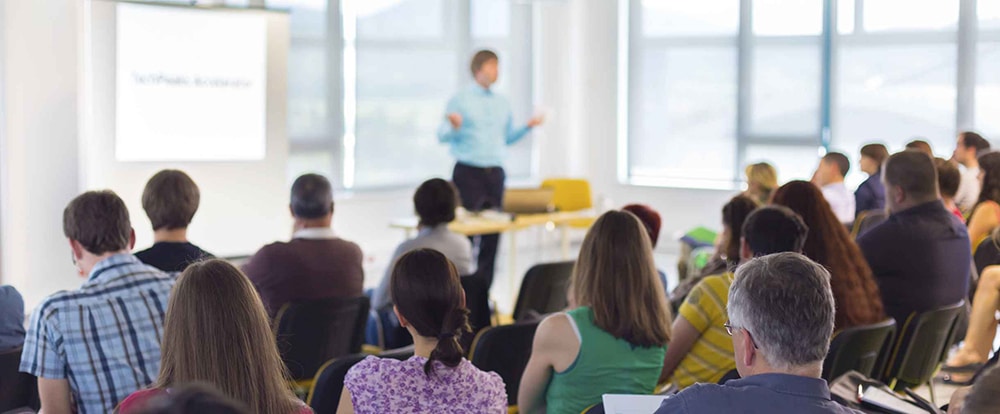 Profesionalna funkcija
Karijere kao što su grafički dizajner, filmska režija, neuromarketing, ontološko treniranje ili neuro-lingvističko programiranje samo su neke od mogućnosti koje mladi student može odabrati za svoj profesionalni razvoj.
Važno je da učenici imaju solidnu obuku, ali istodobno im pruža različite vještine i sposobnosti kako bi se prilagodili promjenjivom svijetu rada..
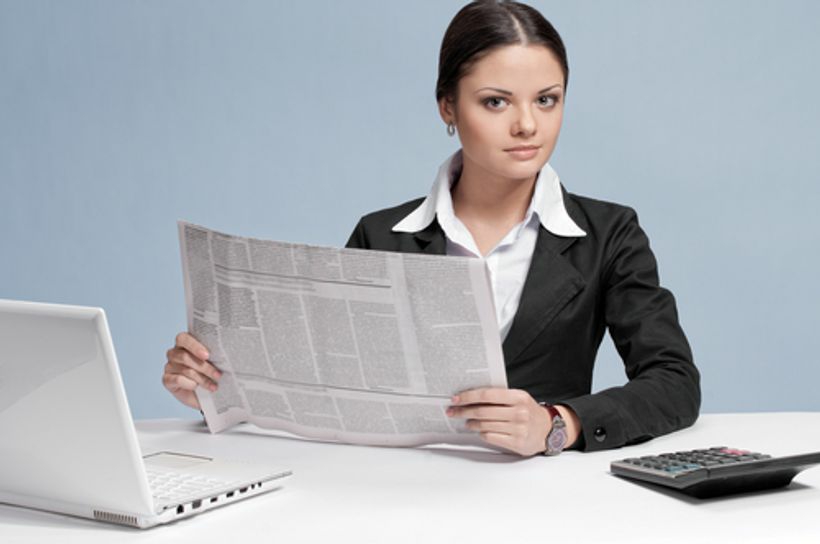 Akademska funkcija
Ova funkcija naglašava ulogu nastavnika i menadžera u akademskim institucijama i njihove odgovornosti.
Svaka ustanova mora imati obrazovane učitelje koji imaju sposobnost objektivnog oblikovanja. Nastavnici ili nastavnici moraju poticati provedbu obrazovnih projekata u različitim područjima, inovirati obrazovne metode kako bi postigli najbolje od svakog učenika.
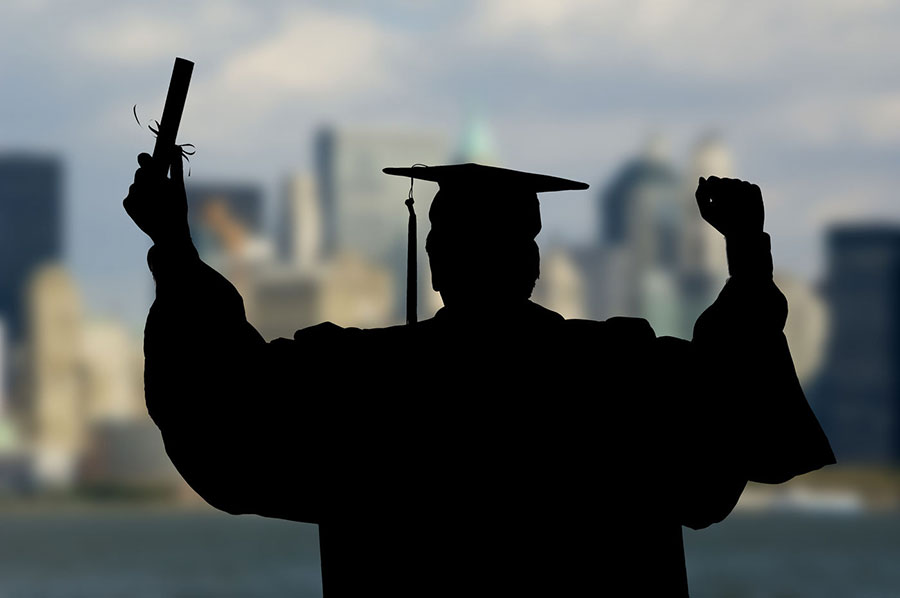 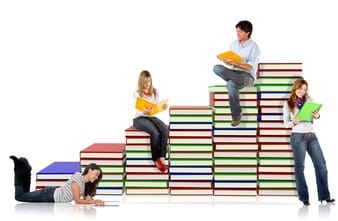 Obrazovanjem:
Jačamo samopouzdanje
Razvijamo karakter
Poboljšavamo komunikacijske sposobnosti
Postavljamo i ispunjavamo ciljeve
Stičemo važna znanja
Jačamo kritičko misljenje
Učimo prave vrijednosti
Ispunjavamo osnovne životne potrebe
Otvaramo razne mogućnosti
Stvaramo stabilan život
Važnost cjeloživotnog učenja osobito se ističe u vrijeme gospodarske krize, smanjenoj ponudi poslova te sve većoj potražnji slobodnih radnih mjesta. Neprekidnim učenjem pojedinac povećava svoju konkurentnost, zapošljivost i uključuje se u sve aspekte društvenog života.
Obrazovanje obuhvaća organizirano učenje koje se odvija kroz obrazovne institucije, a učenje je širi koncept koji uključuje nenamjerno, spontano stjecanje znanja kroz životne situacije i okolnosti.
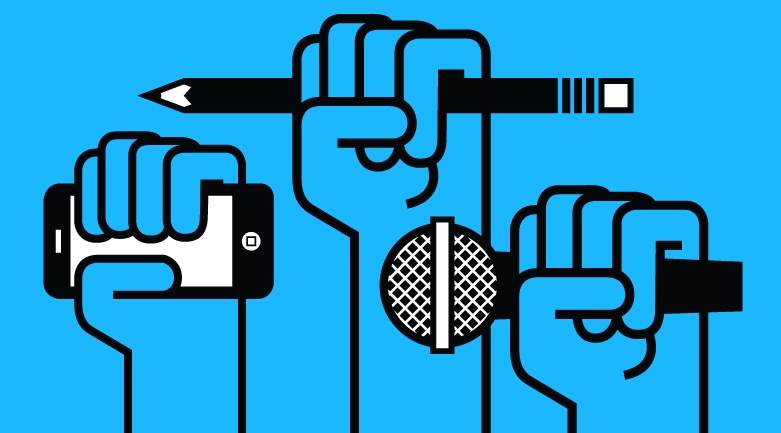 Formalno obrazovanje
obrazovanje koje se provodi u različitim akreditiranim obrazovnim institucijama prema odobrenim programima, nakon čega se stječu priznate diplome i kvalifikacije.
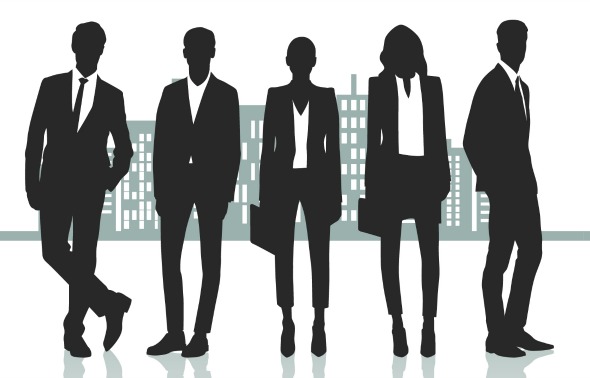 Neformalno obrazovanje
odnosi se na obrazovanje koje ne dovodi do stjecanja novih kvalifikacija (diploma ili napredovanja na kvalifikacijskoj ljestvici).
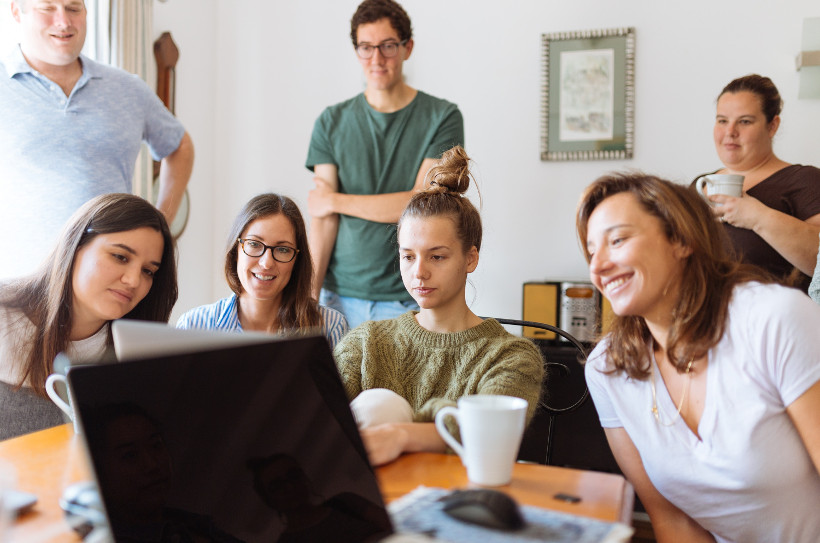 Informalno obrazovanje
učenje koje nastaje iz dnevnih aktivnosti vezanih uz posao, obitelj, prijatelje. Odnosno nenamjerno 'životno' učenje.
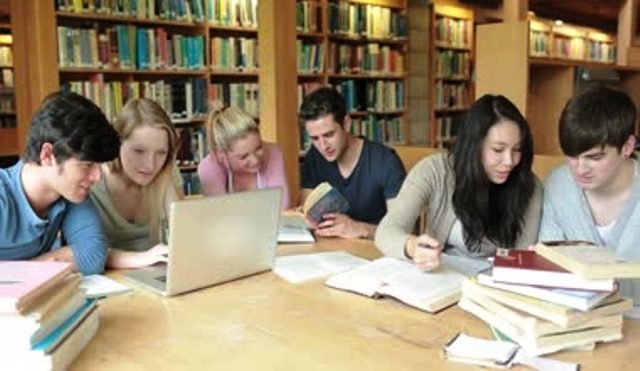 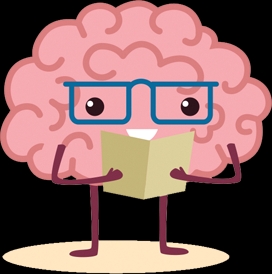 KRAJ!
Hvala na pozornosti!